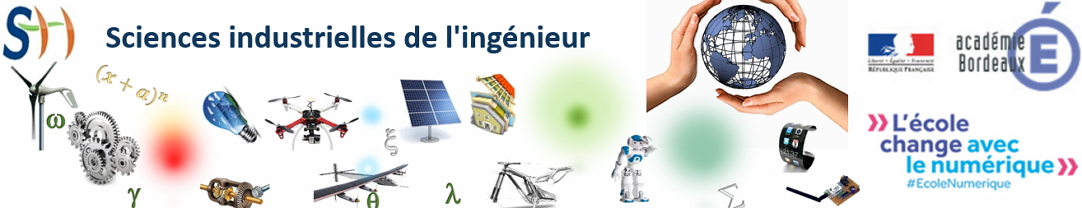 Enseigner la Technologie au collège
J8 : Cycle 4 – informatique au collège
Finalités
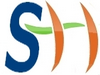 Enseigner la Technologie au collège
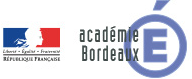 Repères pédagogiques
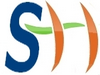 Enseigner la Technologie au collège
Les horaires
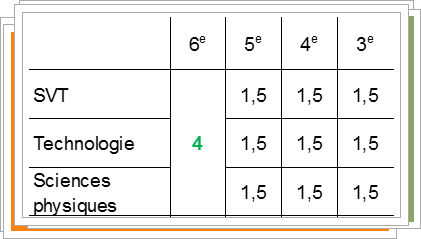 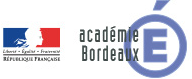 Repères pédagogiques
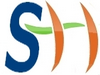 Enseigner la Technologie au collège
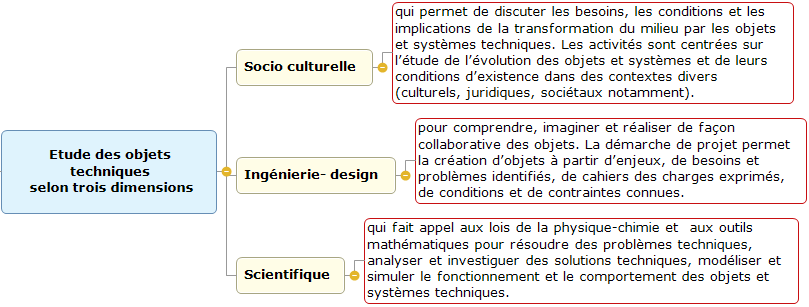 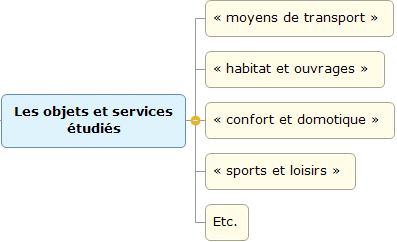 Repères pédagogiques
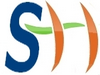 Enseigner la Technologie au collège
Les activités d’observation, de manipulation, et d’expérimentation sont au cœur
de l’enseignement. Elles mobilisent :
La démarche de projet 
la démarche d’investigation
la démarche de résolution de problème technique
« faire pour apprendre ... apprendre pour expliquer aux autres »
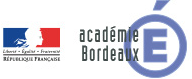 Repères pédagogiques : les programmes du collège
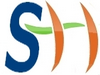 Enseigner la Technologie au collège
À  l’issue  de  ses  études  au  collège,  l’élève  doit  s’être  construit  une première représentation globale et cohérente du monde dans lequel il vit.  Il  doit  pouvoir  apporter  des  éléments  de  réponse  simples  mais cohérents  aux  questions :  « Comment  est  constitué  le  monde  dans lequel  je  vis ? »,  « Quelle  y  est  ma  place ? »,  « Quelles  sont  les responsabilités individuelles et collectives ? ».
Les programmes de sciences et technologie
Consulter et télécharger les programmes du cycle 3 applicables dès la rentrée 2016/2017

Consulter et télécharger les programmes du cycle 4 applicables dès la rentrée 2016/2017
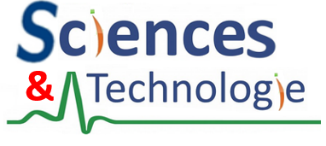 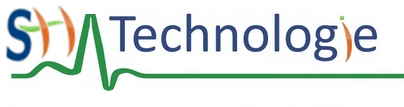 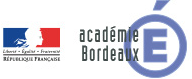 Cycle 4 « Approfondissements » : 3+1 thématiques sur tout le cycle.
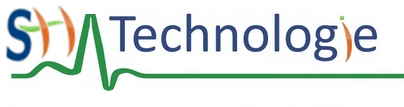 Cycle 4 – Technologie
L’informatique et la programmation
« IP »
La modélisation et la simulation des objets et systèmes Techniques
« MSOST »
Le design, l’innovation, la créativité
« DIC »
Les objets et systèmes techniques et les changements  induits dans la société
« OTSCIS »
Mathématiques
»   Comparer et commenter les évolutions des objets et systèmes 

»   Exprimer sa pensée à l’aide d’outils de description adaptés

»   Développer les bonnes pratiques de l’usage des objets communicants.
»   Imaginer des réponses, matérialiser des idées en intégrant une dimension design. 

»   Réaliser, de manière collaborative, le prototype d’un objet communicant

»   Piloter et paramétrer un objet communicant
»   Analyser le fonctionnement et la structure d’un objet

»   Analyser une modélisation et simuler le comportement d’un objet
Décryptage d’un monde numérique.
Méthodes qui construisent la pensée algorithmique
Représentation de l’information et de son traitement
Résolution de problèmes et contrôle des résultats
»  Comprendre le fonctionnement d’un réseau informatique
» Écrire, mettre au point et exécuter un programme.
Progressivité
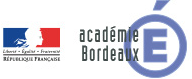 Des compétences technologiques liées au S4C
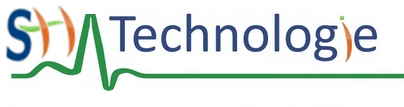 Cycle 4 – Technologie
Cycle 4 : Enseignements Pratiques Interdisciplinaires
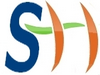 Cycle 4 – EPI
Langues et cultures 
de l’Antiquité
Monde économique 
et professionnel
Langues et cultures
étrangères / régionales
8 thématiques
 interdisciplinaires
Transition écologique et développement
 durable
Culture et création 
artistiques
Information, 
communication, 
citoyenneté
Corps, santé, 
bien-êtreet sécurité
Sciences, technologie et société
Chaque élève devra avoir abordé au moins 6 de ces 8 thématiques sur le cycle 4 : une programmation sur l’ensemble du cycle est nécessaire pour s’en assurer à priori.
Les élèves qui suivent un EPI « langues et cultures de l’Antiquité » ou « langue et culture régionales » peuvent bénéficier d’un enseignement de complément  1h/max/semaine  en 5e et 2h/max/semaine en 4e et 3e, qui viennent s’ajouter aux 26 h obligatoires.
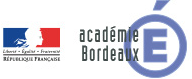 Planification pédagogique
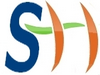 Enseigner la Technologie au collège
Prévoir une planification annuelle
Matrices des compétences et connaissances
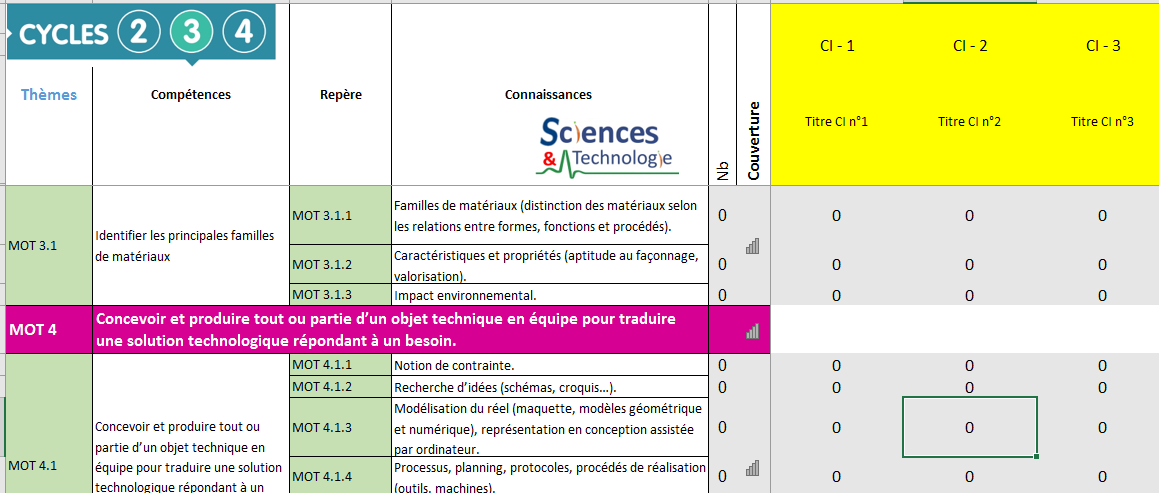 Il est important de prévoir un planning précis du déroulement des séances avec les différents temps pédagogiques (lancement, activités des élèves et synthèse en fin de séance). Pour cela un document le matériel et les documents nécessaires, les consignes à donner pour chacune des étapes de la séance de préparation sera établi, prévoyant avec précision les capacités et notions visées, le temps prévu,
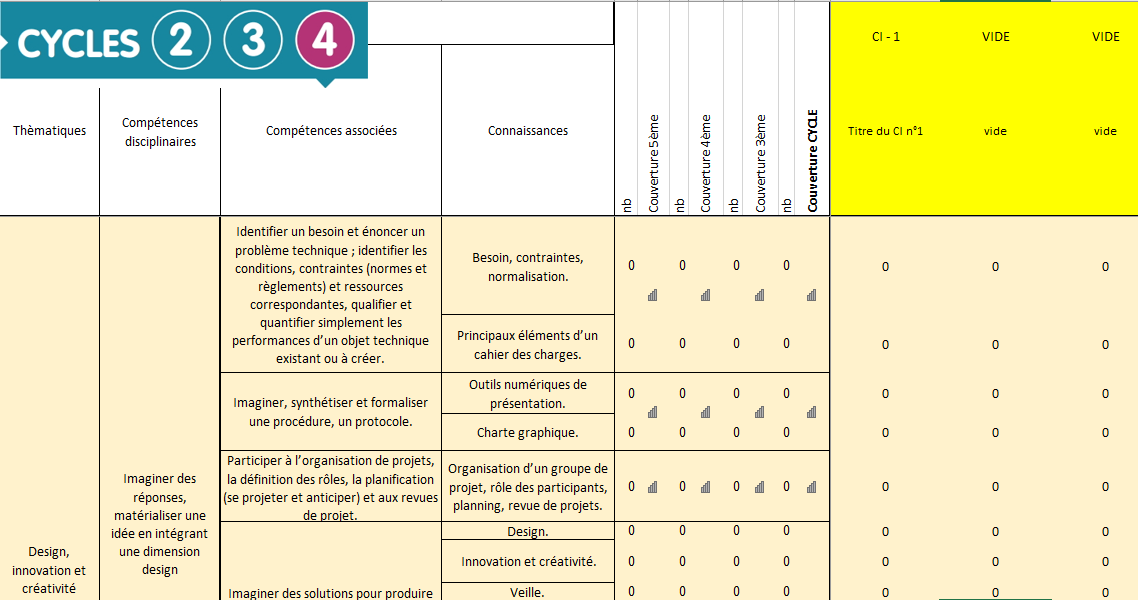 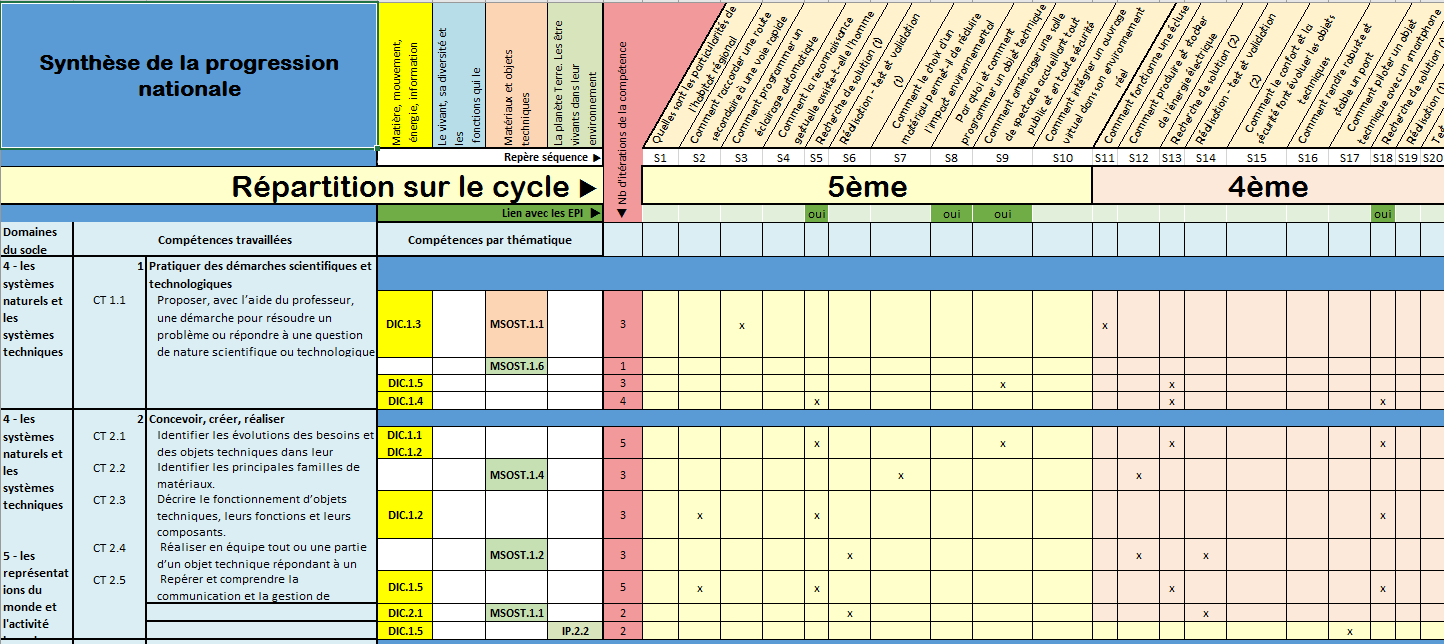 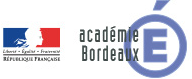 Organisation
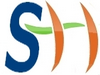 Enseigner la Technologie au collège
Les activités et traces écrites élèves sont classées chronologiquement. Les thèmes sont destinées à classer les structurations des connaissances : voir les fiches connaissances disponibles sur le site académiques
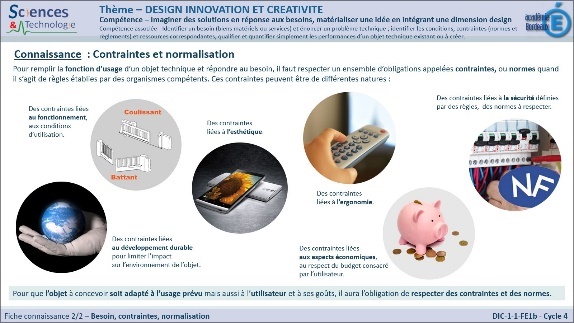 https://blogacabdx.ac-bordeaux.fr/ressii/
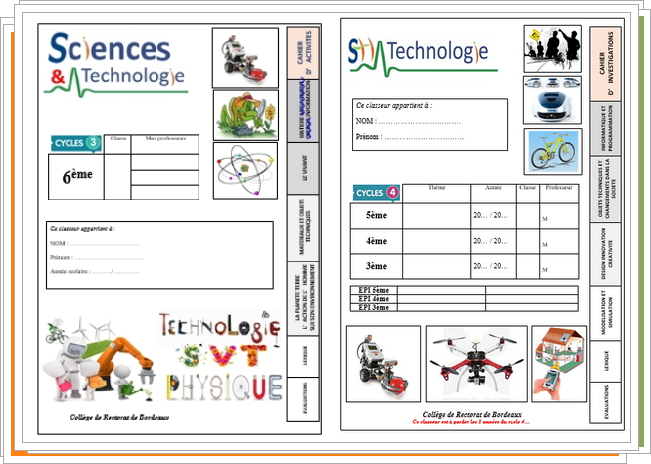 « Modèle de classeur » :   
http://sti.ac-bordeaux.fr/techno/j1j2prof/exemples_de_classeurs.html
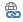 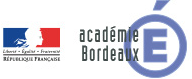 Construction de séances par l’enseignant
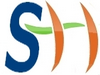 Enseigner la Technologie au collège
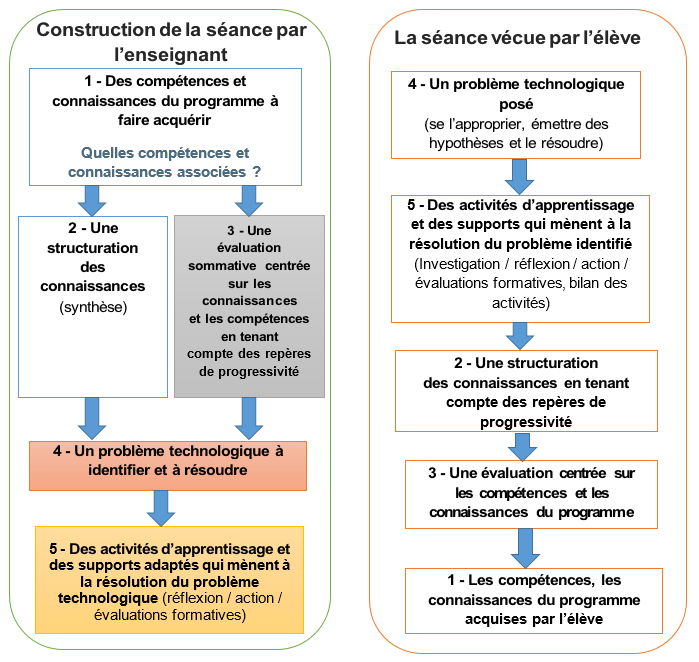 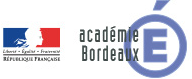 Les rituelles / démarche pédagogique
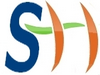 Enseigner la Technologie au collège
Après une première séance «test», il est important de conserver tout au long de l’année scolaire, des règles immuables.
Outre les tâches obligatoires (appel, vérification des absences de la séance précédente), le professeur :
fait un rappel de l’activité précédente (en l’exposant ou en questionnant les élèves à l’écrit ou à l’oral),
rappelle la situation problème,
situe la séance dans la séquence,
présente le déroulement de la séance,
met en œuvre une démarche d’investigation,
précise les consignes.
1
La présentation
de la séance
(5 à 10 min)
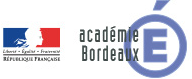 Les rituelles / démarche pédagogique
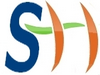 Enseigner la Technologie au collège
Après une première séance «test», il est important de conserver tout au long de l’année scolaire, des règles immuables.
2
Le professeur :
organise un espace de mise à disposition des ressources (fiches de poste, documentation technique, ...)
attribue dans les situations de travail en groupe, des rôles aux élèves (responsables des documents, de la communication avec le professeur, du matériel, de la gestion du temps, ...).
Mise en activité
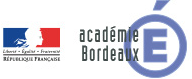 Les rituelles / démarche pédagogique
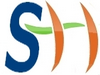 Enseigner la Technologie au collège
Après une première séance «test», il est important de conserver tout au long de l’année scolaire, des règles immuables.
Le professeur :
questionne les élèves sur les activités réalisées (un rapporteur présente succinctement le travail qui a été effectué, les problèmes rencontrés...),
structure un bilan des principales connaissances acquises et en propose la formalisation (trace écrite)
expose les activités qui seront réalisées la séance suivante,
fait des remarques sur le fonctionnement et le comportement de chaque groupe, s’assure du rangement du matériel
3
Bilan (5 à 10 min)
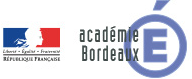 Organisation d’une séquence de technologie
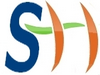 Enseigner la Technologie au collège
Situation problème (fait sociétal)
Appropriation du problème
Émission d’hypothèses
Investigation, résolution de problème (activité)
Restitution, synthèse, échanges
Structuration des connaissances (fiche connaissances)
Evaluation sommative / par compétences
Evaluation formative
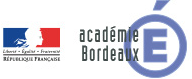 Organisation d’une séquence de technologie
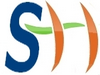 Enseigner la Technologie au collège
Structurer / Synthétiser
Expliciter
Découvrir
Comprendre
Résoudre
S’approprier
Situation déclenchante
Situation problème
Activités d’apprentissage basées sur :
 la démarche d’investigation ou résolution de problèmes
Objectifs pédagogiques
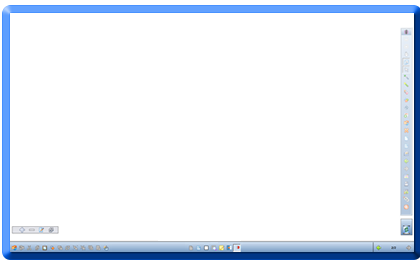 Restitution écrite / orale
Confrontation et échanges argumentés
Synthèse des connaissances
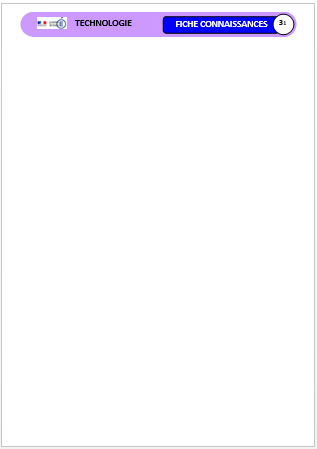 Structuration à l’aide des fiches  connaissances
Evaluation formative
Evaluation sommative / par compétences
Apprendre
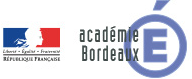 Imaginer – choisir – décider – agir – anticiper - tester
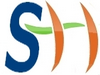 Enseigner la Technologie au collège
Le laboratoire de technologie, un lieu pour comprendre et expliquer
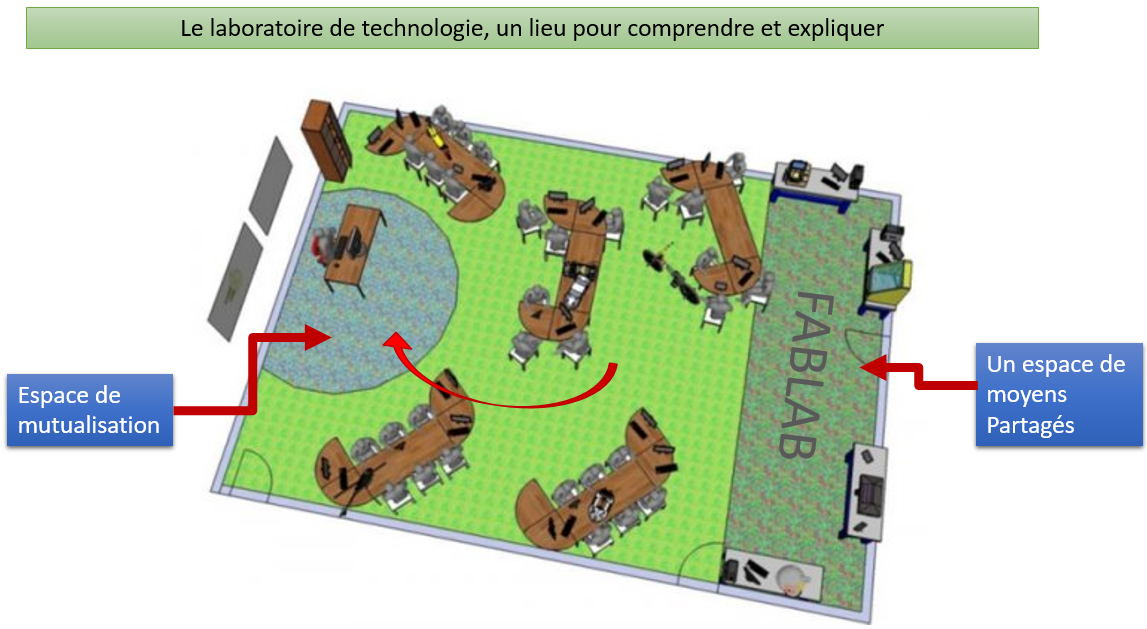 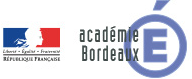 Equipements
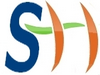 Enseigner la Technologie au collège
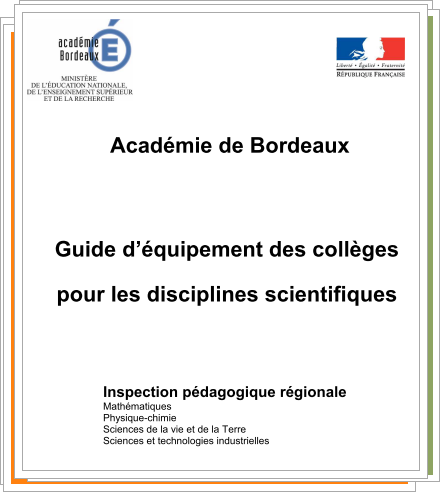 Télécharger le guide d’équipement des collèges pour les disciplines scientifiques
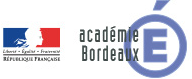 Un îlot communicant
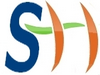 Enseigner la Technologie au collège
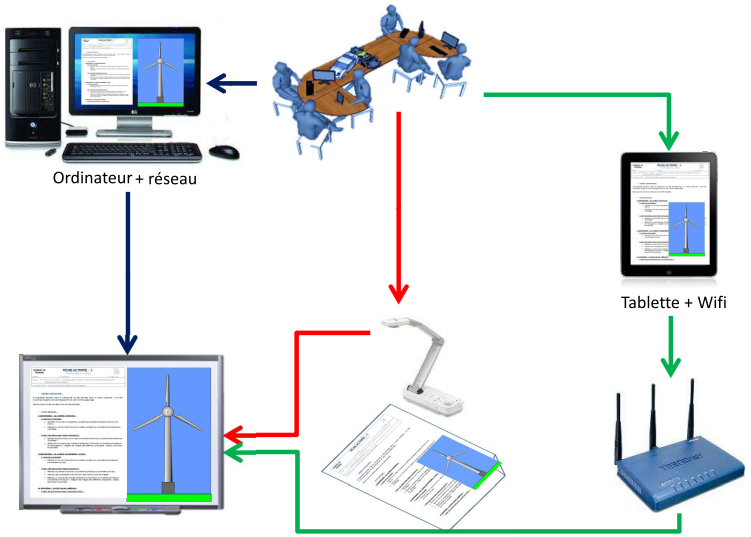 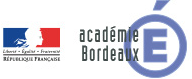 Un espace de mutualisation de la connaissance
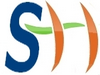 Enseigner la Technologie au collège
C’est  un  espace  de  mobilisation  des  compétences  acquises,  dans lequel   les   élèves   présentent   leurs   activités,   leurs   productions numériques ou non ; il permet également au professeur de projeter des documents à partir de n’importe quel ordinateur ou tablette de la salle et d’utiliser un moyen de vidéo-projection interactif.
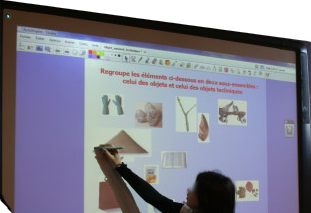 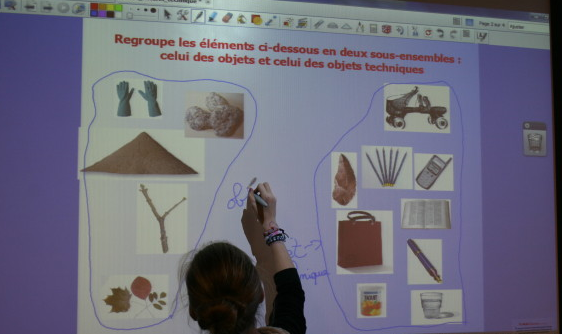 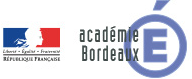 Un espace de moyens partagés pour traduire les solutions
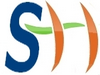 Enseigner la Technologie au collège
Certains   équipements   pilotés   à   distance   tels   que   des   systèmes,   supports didactiques, sont installés « en fixe » dans une zone de moyens partagés. Ces systèmes  distants  sont  communs  à  toutes  les  équipes  et  ne  peuvent  pas  être multipliés sur les îlots. C’est le cas par exemple des outils de prototypage. Cette zone  doit  être  organisée  dans  le  laboratoire  de  technologie.  Elle  peut  être commune  à  plusieurs  laboratoires  lorsqu’ils  existent.  L’architecture  permet  au professeur d’avoir un regard sur les élèves qui y travaillent.
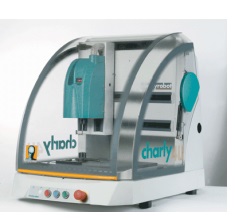 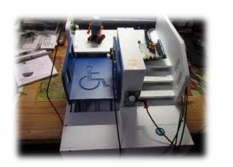 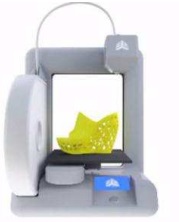 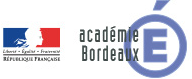 L’évaluation des connaissances
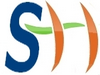 Enseigner la Technologie au collège
« S’il est possible d’évaluer sans former, il n’est pas envisageable de former sans évaluer ».
L‘évaluation diagnostique, permettra de positionner les acquis de l’apprenant en début d’année ou lors de la prise en charge de la classe.
L’évaluation formative, en cours d’apprentissage pour informer et positionner l’apprenant sur les compétences à acquérir. Elle sera constructive et permettra de mesurer les progrès de l’apprenant. Elle sera commentée par une appréciation orale ou écrite.
L’évaluation sommative en fin d’apprentissage. Elle positionne les acquis des élèves (connaissances, capacités) et se traduit par une note comptabilisée dans la moyenne trimestrielle.
L’évaluation certificative obtenue à l’occasion d’un examen ou d’une évaluation de fin de cycle.
L’autoévaluation : Pendant des séances articulées autour d'un projet, pendant lesquelles on favorise l'autonomie des groupes et la prise de décision, il faut aussi s'intéresser à développer l'autonomie par un bilan critique.
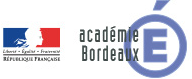 Le socle commun de connaissances, de compétences et de culture
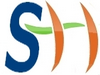 Enseigner la Technologie au collège
Les cinq domaines du socle commun : 

les langages pour penser et communiquer ; 
les méthodes et outils pour apprendre ; 
la formation de la personne et du citoyen ; 
les systèmes naturels et les systèmes techniques ; 
les représentations du monde et l'activité humaine.
L'organisation des apprentissages, les moyens d'accès à l'information et à la documentation, les langages numériques, la conduite de projets individuels et collectifs, sont identifiés comme devant faire l'objet d'un enseignement explicite.
Le socle commun 
Modalités d'évaluation des acquis scolaires des élèves - Rentrée 2016
Principes d'action pour évaluer les acquis des élèves
Evaluer la maîtrise du socle commun du cycle 2 au cycle 4
Le livret scolaire
Des bulletins aux bilans
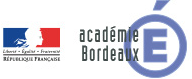 DNB
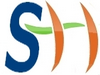 Enseigner la Technologie au collège
Une épreuve écrire « sciences expérimentales et de technologie (1 heure) » + Un exercice de programmation informatique « mathématiques et technologie ». 
Les nouvelles modalités d’attribution
Sujet 0
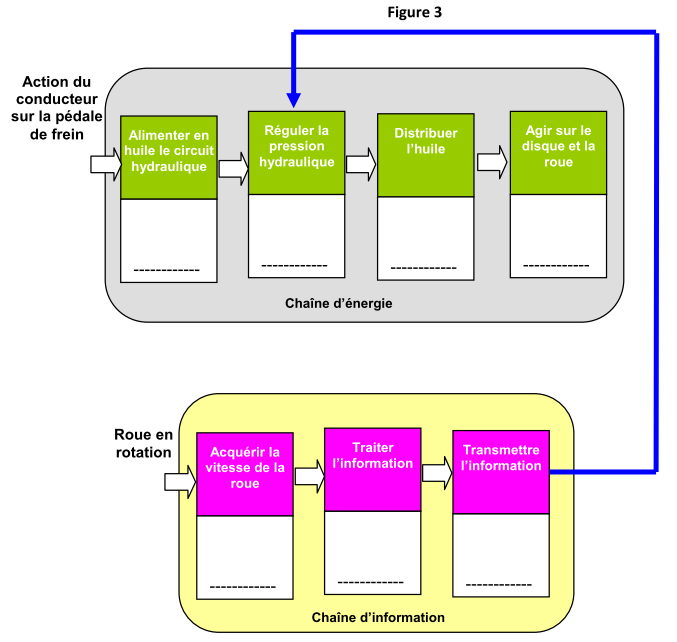 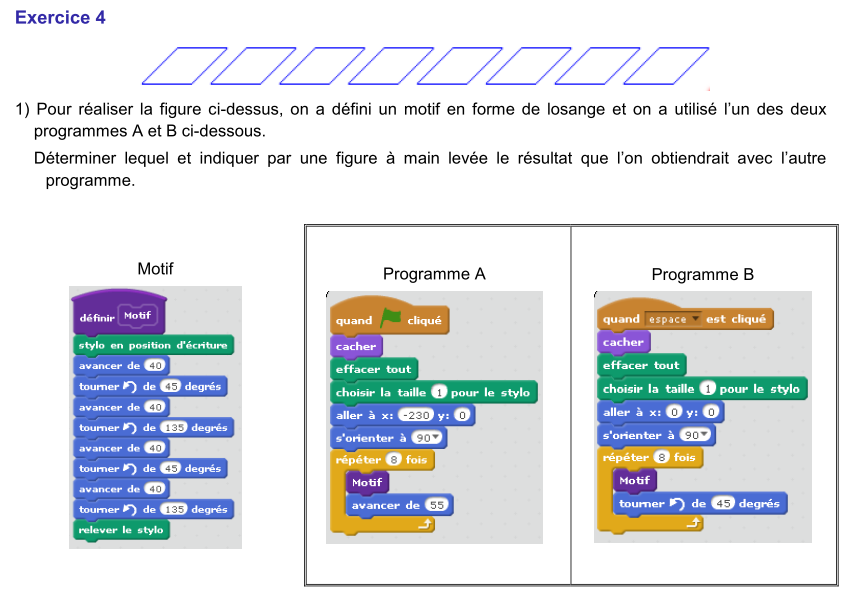 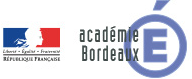 Une seule adresse = toutes les ressources
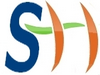 Enseigner la Technologie au collège
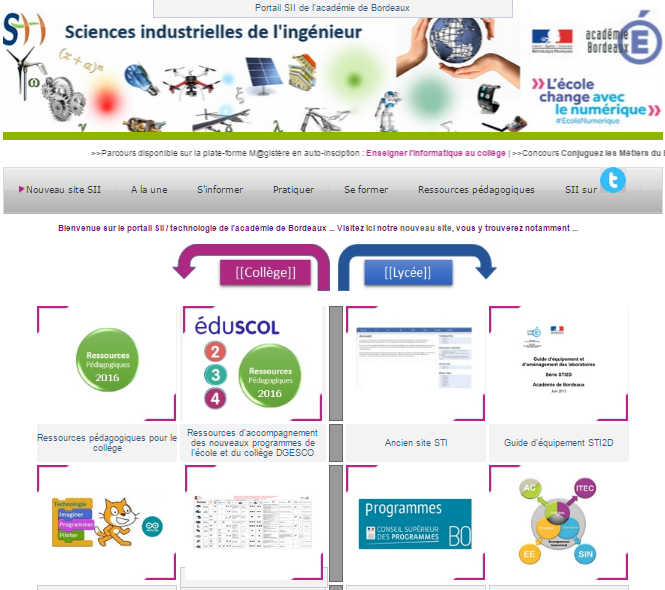 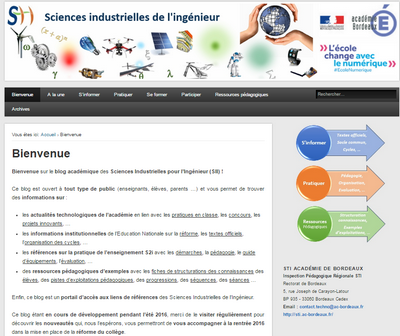 http://sti.ac-bordeaux.fr/
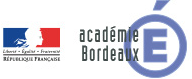